Comparing hypotheses for Pliocene tropical warmth
Chris Brierley & Alexey Fedorov
Yale University
Outline
When was the Pliocene?
What did the Pliocene climate look like?
Why was the Pliocene climate like that?
Carbon dioxide increase
Movement of Indonesia and New Guinea
Emergence of Isthmus of Panama
Increase in Tropical Cyclones
Cloud property changes
Summary
When?
Time period spanning 5.3~3.6 million years ago
I’ll use 4Ma in this talk
A relatively-short and recent period in the geological past.
Deep time in view of most climate scientists inc. IPCC
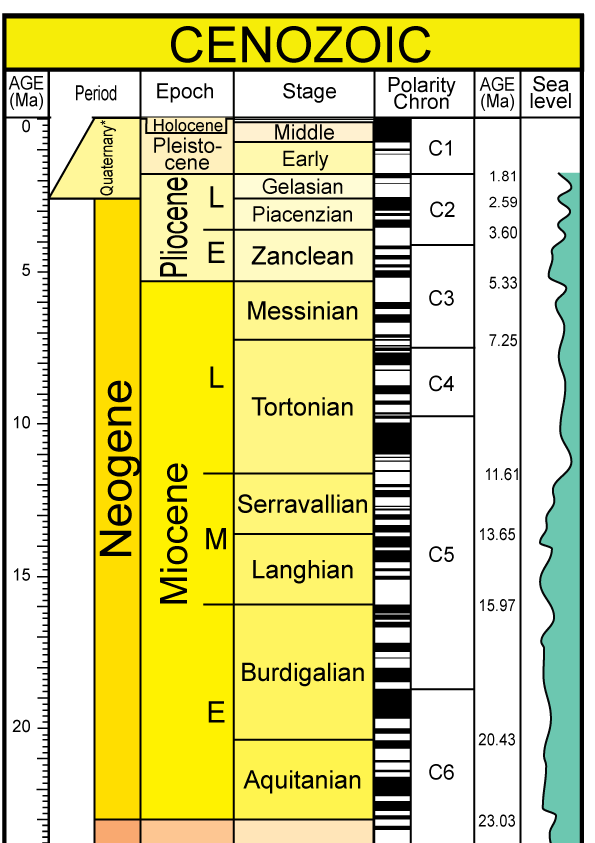 [Speaker Notes: This is an old geological timescale: the Gelasian is now part of the Pliocene.]
Zonal SST gradient
Equatorial SSTs were much more uniform in Early Pliocene
Zonal SST gradient was weaker, with some records suggesting non-existent
Sometimes called a “Permanent El Niño”
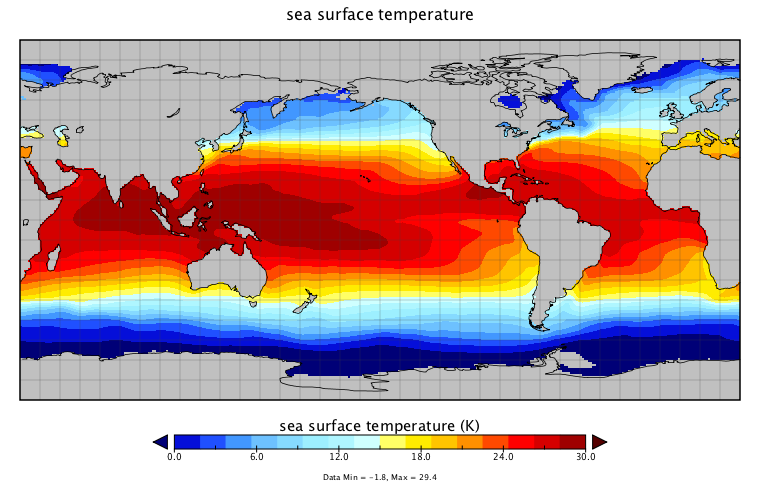 Fedorov et al.: Review in prep
Meridional SST gradient
Warm coastal upwelling regions at ~30oN 
Very weak meridional SST gradient in tropics 
Polar Amplification: high latitudes warm more than tropics
Brierley et al., Science, 2009
Reconstruction: a vast warm pool
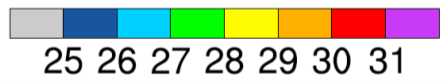 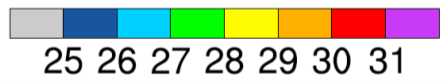 Sea Surface Temperature (oC)
Sea Surface Temperature (oC)
Ice Content
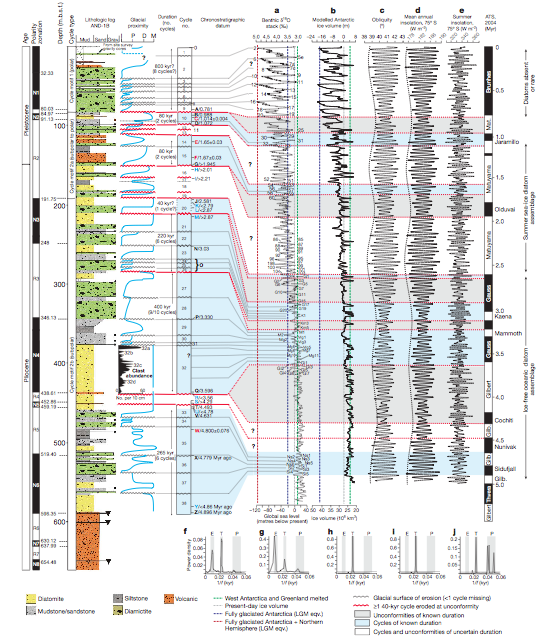 Sea level was >10 of meters higher
By more than the equivalent of both West Antarctica and Greenland Ice Sheets (green)
East Antarctic partially melted
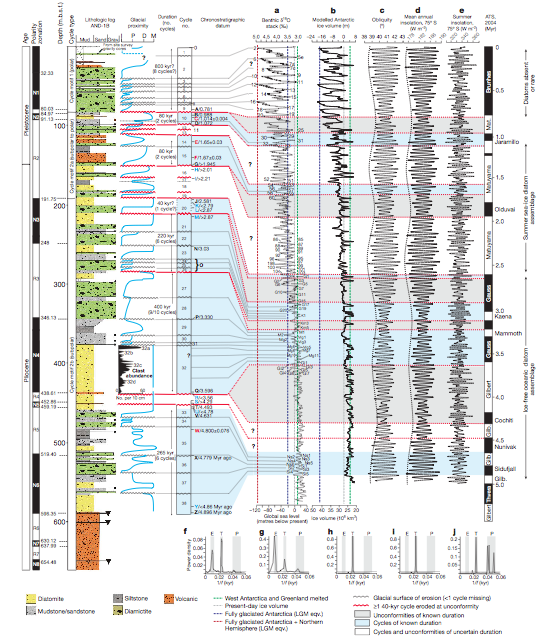 Naish et al., Nature, 2009
What?
A warm world in geologically recent past
Significantly warmer poles (without ice)
Very weak temperature gradients in the Tropics
Probably unrelated to solar forcing (too long/stable for orbital variability, but too short for stellar evolution)
So why was this climate so warm?
Why?
At least 5 possible explanations hypothesized:
Carbon dioxide increase
Movement of Indonesia and New Guinea
Emergence of Isthmus of Panama
Increase in Tropical Cyclones
Cloud property changes
But which, if any, can explain the vast warm pool?
Model Framework
Test sensitivity of tropical climate to each hypothesis individually
Using NCAR’s Community Earth System Model (CESM)
Newly released model to be included in next IPCC
Low resolution version aimed at Paleoclimate work
T31 in atmos. (~3.75o) and ~3o in ocean (better at Eq)
Atmosphere (CAM4), ocean (POP2), sea ice (CICE) and land surface (CLM4) models coupled together   
All simulations for 500 years starting from preindustrial control conditions (figures show average of last 50yrs)
A) Carbon Dioxide
Still large uncertainty as to the actual value 
Small carbon dioxide increase up to at most 400pm (comparable to today’s elevated value)
Fedorov, Lawrence, Brierley, Liu & Dekens: Review in prep
[Speaker Notes: Describe the axes]
CO2 in ModelS
+100ppm SAT CESM
IPCC, Ensemble Mean Pattern
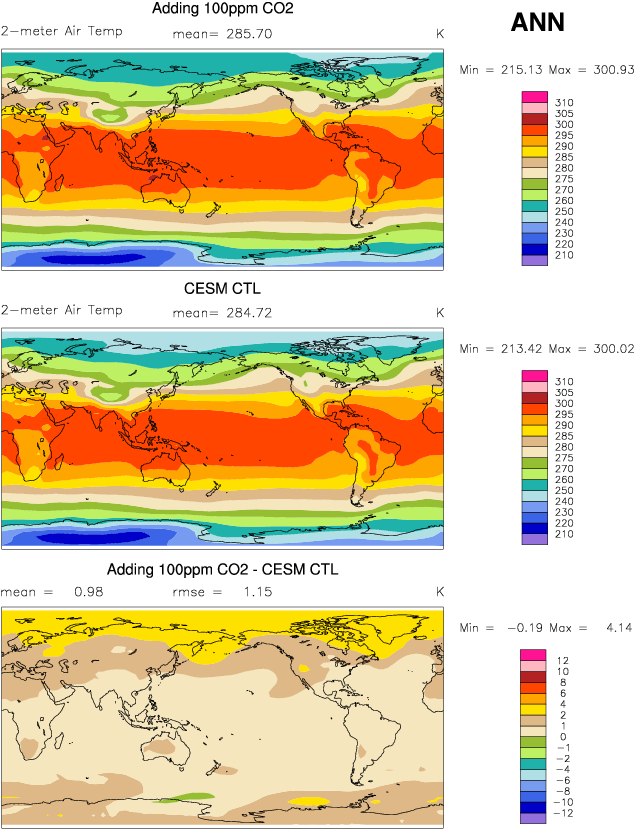 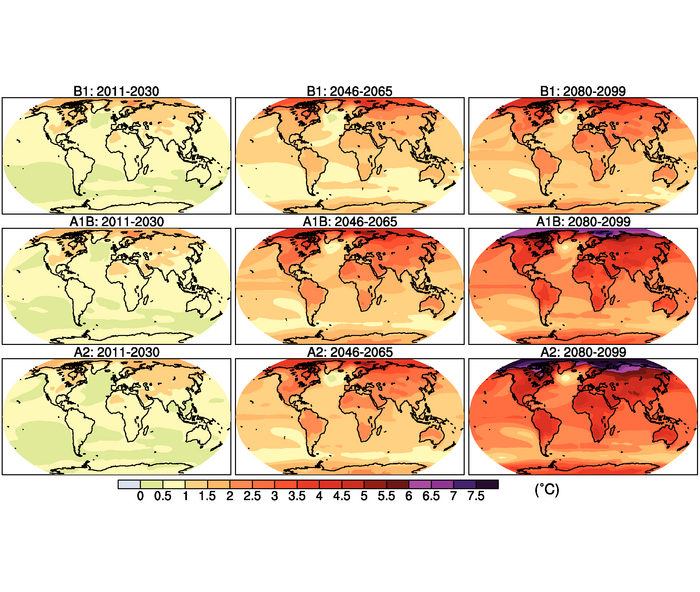 IPCC, AR4, fig 10.8
Impact on Trop. Pac.
Model Dependent?
The majority of climate models show weakening of the Equatorial SST gradient with increasing CO2, but not all.
This is an area of active research
However, changes are an order of magnitude less than Pliocene paleo-obs, and come with warming of west Pacific
IPCC, AR4, fig 10.8
B) Indonesia
Proposed by Cane & Molnar (2001) as cause of East African Aridification ca. 4Ma
Prior Studies
Jochum et al (2009)
Coupled Model
Cane & Molnar (2001)
Ocean-only model
Reduction in total Indonesian Throughflow
Some changes in source water to Southern Hemisphere
Only found SST changes of <0.3oC in Pacific
Changes in ENSO statistics
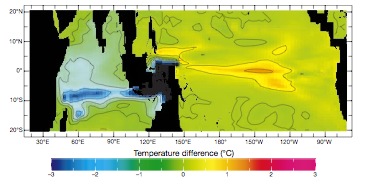 Impact on Trop. Pac.
C) Isthmus of Panama
Central American Seaway slowly constricted during Miocene
No flow between Atlantic & Pacific sometime in Pliocene
Proposed as trigger for glacial cycles at 2.7Ma, but now thought to have shut earlier
Tested in a variety of models
I’ve removed Panama to a depth of 1km, so a very strong perturbation
Kirby et al. (2008), PLoS One
Shutdown of AMOC
The Atlantic Meridional Overturning Circulation (AMOC) is has sinking in North Atlantic to ~1.5km and then flowing southward
Depends on salinity difference between N Atl. and N Pac. which is driven by flow of atmospheric water over Panama to Pac.
Allowing ocean return flow in Northern hemisphere kills the AMOC 
Figure after 1000 yrs of simulation rather than 500 yrs
Impact on Trop. Pac.
D) Tropical Cyclones
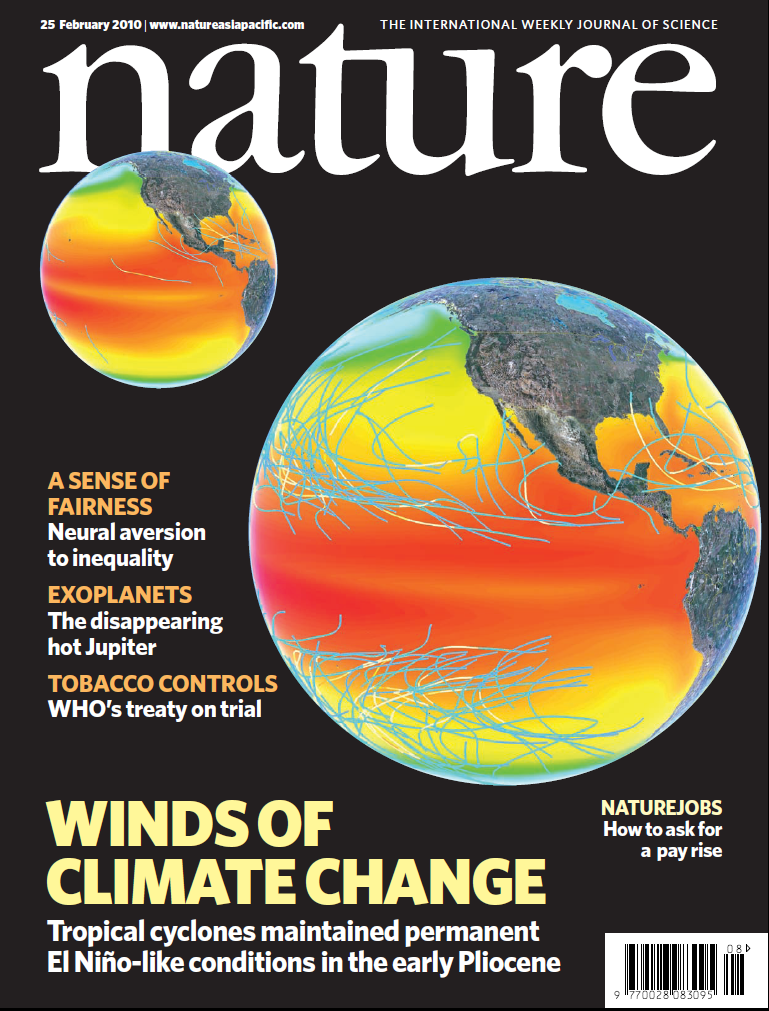 When we created reconstruction of vast warm pool, we suggested that an increase in ocean vertical mixing would deepen thermocline and lead to reduced SST gradients
Later suggested this mixing may be from tropical cyclones (a.k.a. hurricanes)
Synthetic Tracks
Modern
Pliocene
Model hurricanes
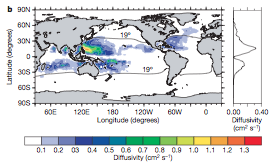 Observations indicate hurricanes give vertical mixing up to 1cm2s-1 (Sriver & Huber, 2007)
As first order, include 2 broad stripes of mixing in upper ocean (Fedorov et al. 2010)
Impact on Trop. Pac.
e) Cloud Properties
Cloud properties and feedbacks are the largest cause of uncertainty in climate projections
Their properties are influenced by the amount of aerosols in the air (called aerosol indirect effects)
The aerosols are not well constrained in the past and could change with land surface and ocean conditions
IPCC fig 10.11a). Global mean cloud radiative forcing from coupled models under A1B scenario – not even the sign is certain
cloud Albedo
Barreiro & Philander (2008) use a simple climate model to test sensitivity of climate to reduction in cloud albedo in extratropics
Find a weakening of equatorial SST gradient
Their method is not applicable in a more complex model like CESM, so I reduce the cloud liquid water to 80% polewards of 35oN/S in the shortwave radiation code
Impact on Trop. Pac.
Comparison
Looking for:
Reduction in equatorial SST gradient of ~4oC
No warming in West Pacific
Reduction in meridional gradient in both hemispheres
No single pattern does this
Combination
Obs.
CESM
If none of the hypotheses explain the pattern individually, perhaps they all combine together
Ran for 200 yrs from end of Panama simulation, but skipped Indonesian changes
There is some improvement in the model simulations (right), but it certainly does not reach the flatness of the reconstruction (left)
Now
4Ma
Summary
There is no silver bullet to explain the vast warm pool of the Early Pliocene among the hypotheses already out there
A combination of all the hypotheses approaches the reconstruction, but most of the impacts are pushing the envelope
We may need another explanation – be it a new climate mechanism, new forcing or reintepretation of the paleo-observations: any suggestions?